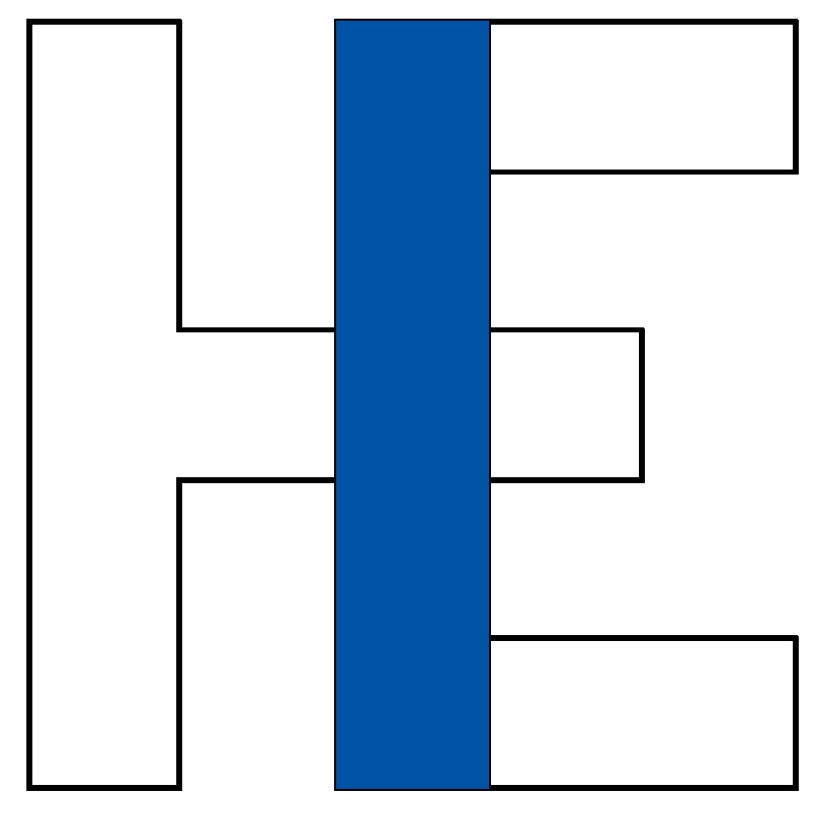 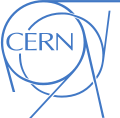 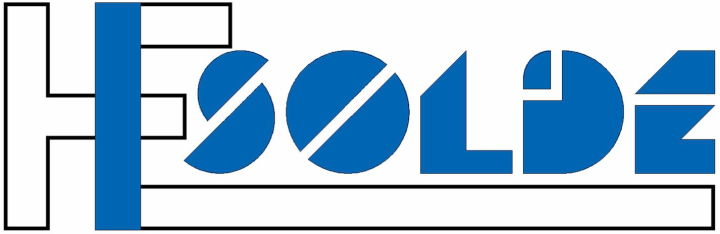 HIE-ISOLDE Project:Planning & Resources
Y. Kadi (EN-HDO)
and the HIE-ISOLDE Project team
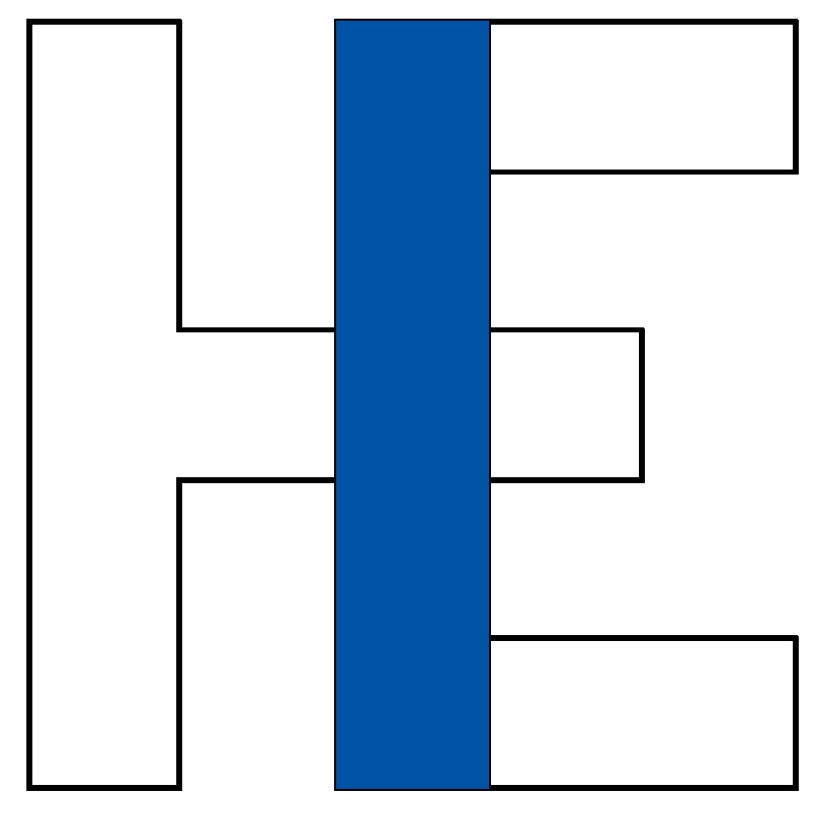 Overview
HIE-ISOLDE Planning
Resource Loaded Schedule
CATHI Proposal (Marie-Curie ITN3)
Project Management Structure
R&D Activities and Outlook
ISCC, 4 February 2010							2
Y. Kadi HIE-ISOLDE Proposal, IEFC, August 21, 2009
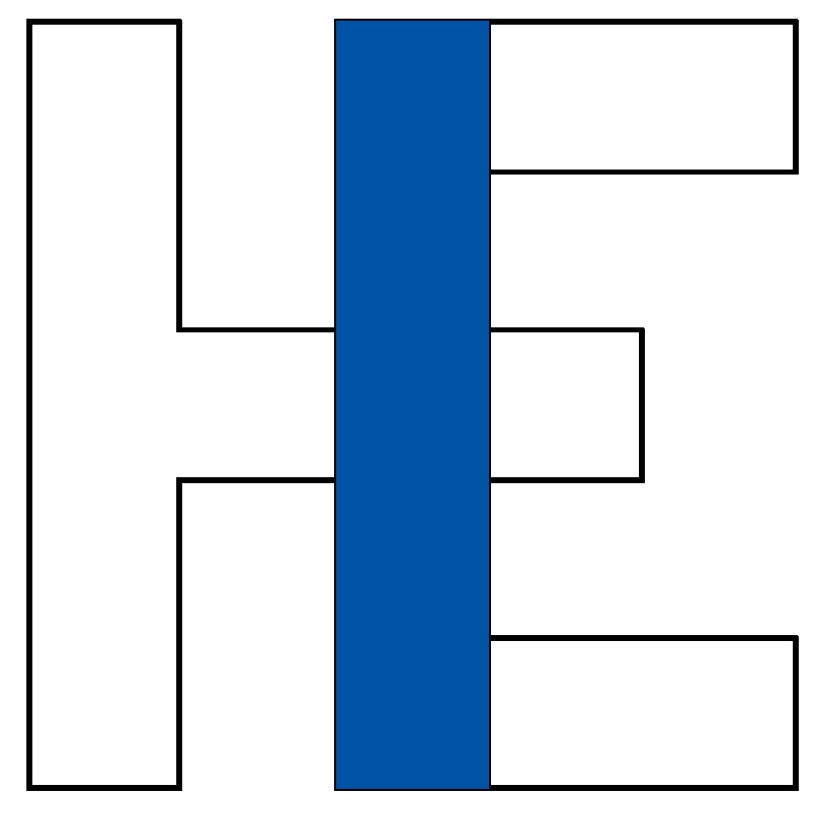 HIE-ISOLDE Schedule (1/3)
The HIE-ISOLDE project concentrates on the construction of the SC LINAC and associated infrastructure in order to upgrade the energy of the post-accelerated radioactive ion beams to 5.5 MeV/u in 2013 and 10 MeV/u by 2014/2015

The design study for the intensity upgrade, also part of HIE-ISOLDE, starts in 2011/2012, and addresses the technical feasibility and cost estimate for operating the facility at  10 kW once LINAC4 and PS Booster are online. The 30 kW option (SPL beam) will be studied at a later stage
ISCC, 4 February 2010							3
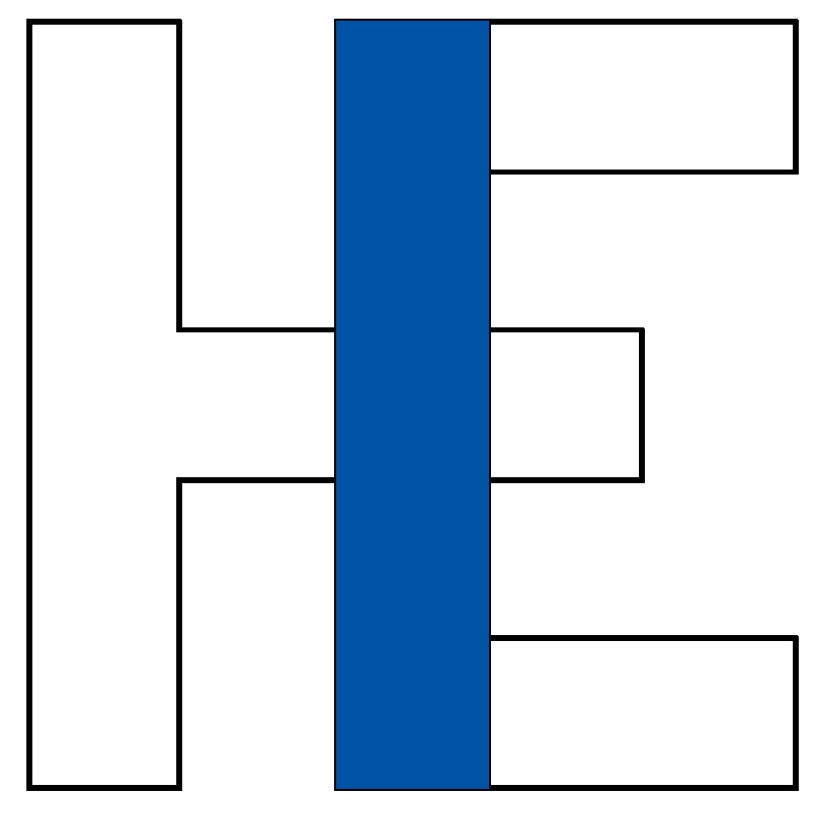 HIE-ISOLDE Schedule (2/3)Energy Upgrade
Stage-1: 5.5 MeV/u SC Linac (2013)
New service buildings (CV, electrical systems, …) -> 
Cryogenics station (Cold box, compressors, control systems) ->  
SC linac (2 cryomodules, 10 bhigh cavities, 2 solenoids and 10 RF stations) -> 
Stage-2: 10 MeV/u SC Linac (2014/2015)
SC linac (4 cryomodules, 10 bhigh + 12 blow cavities, 6 solenoids and 22 RF stations) -> 
New transfer line ->
ISCC, 4 February 2010							4
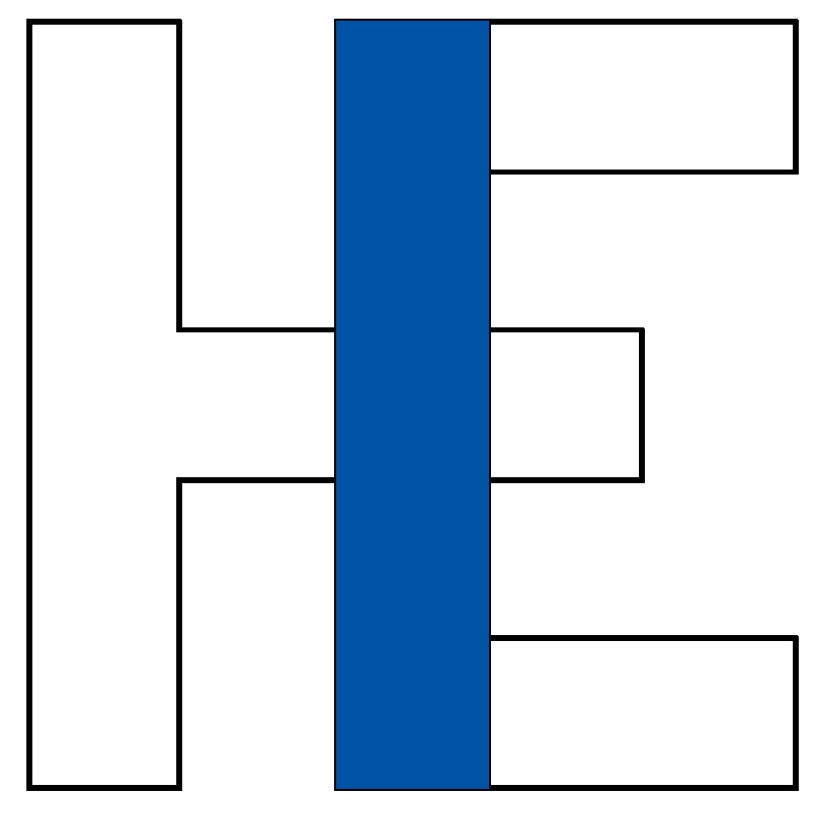 HIE-ISOLDE Layout
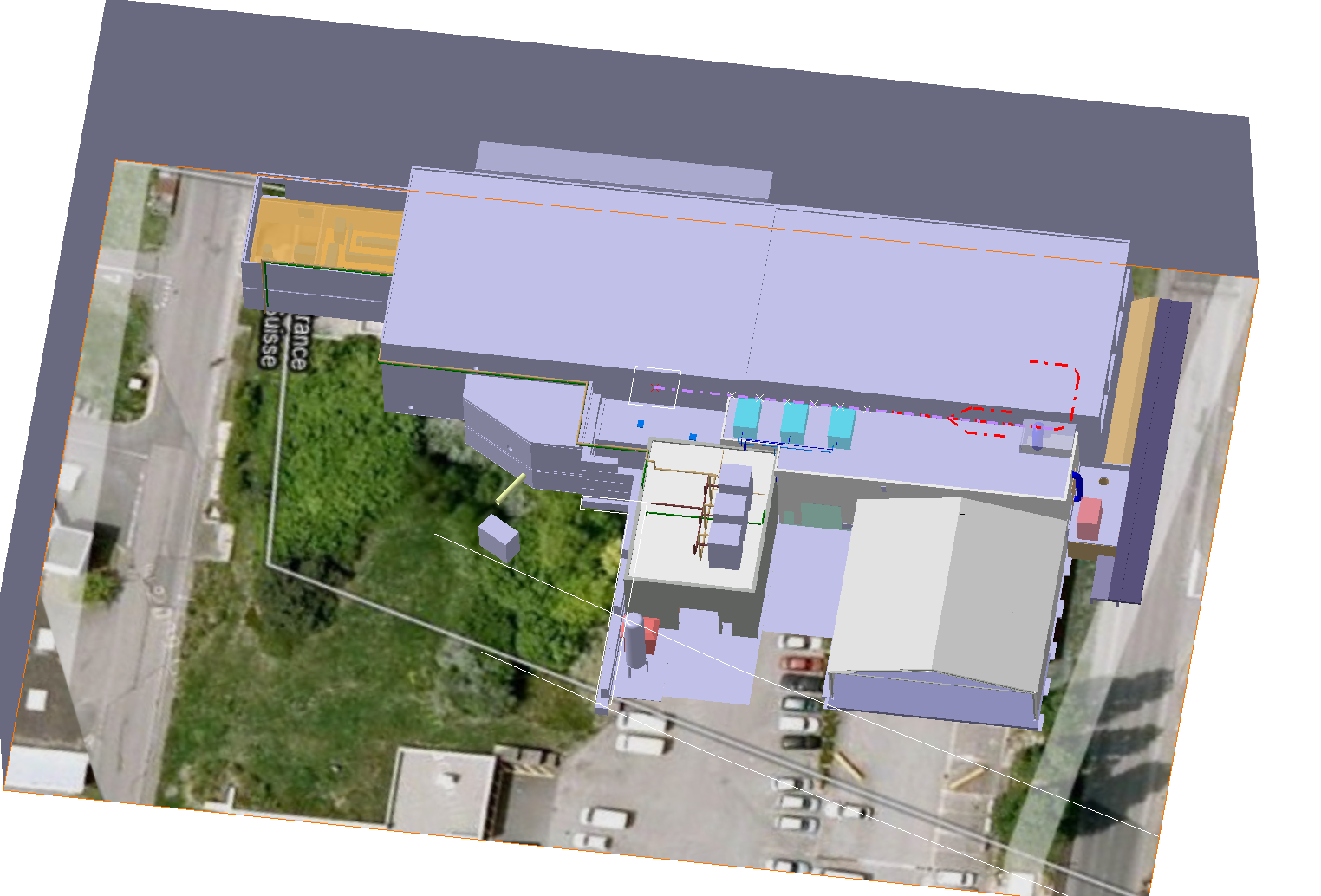 ISCC, 4 February 2010							5
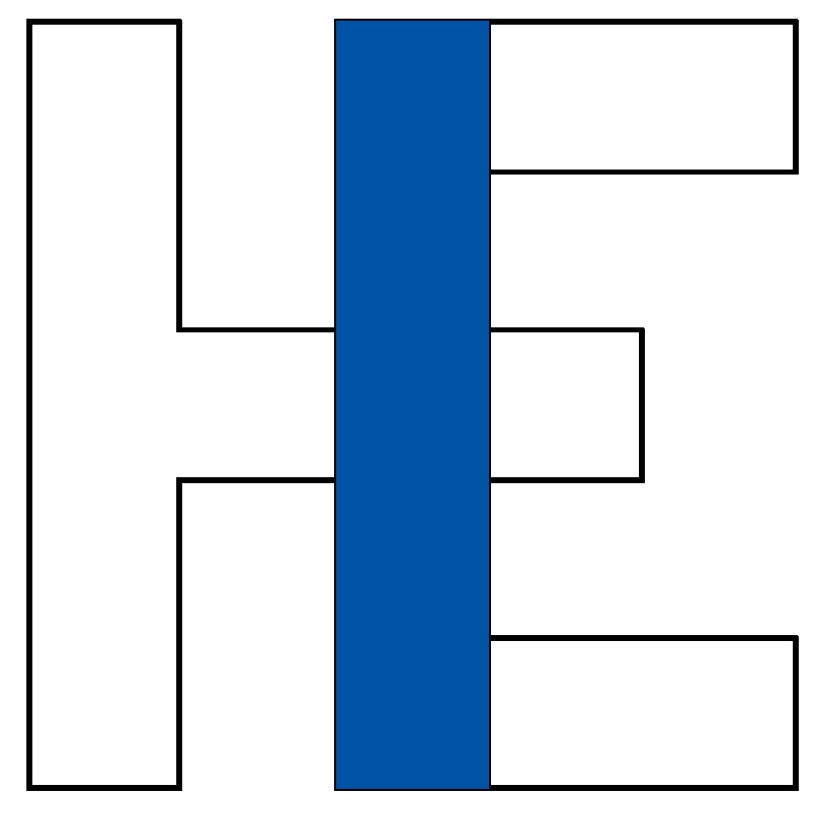 HIE-ISOLDE Layout
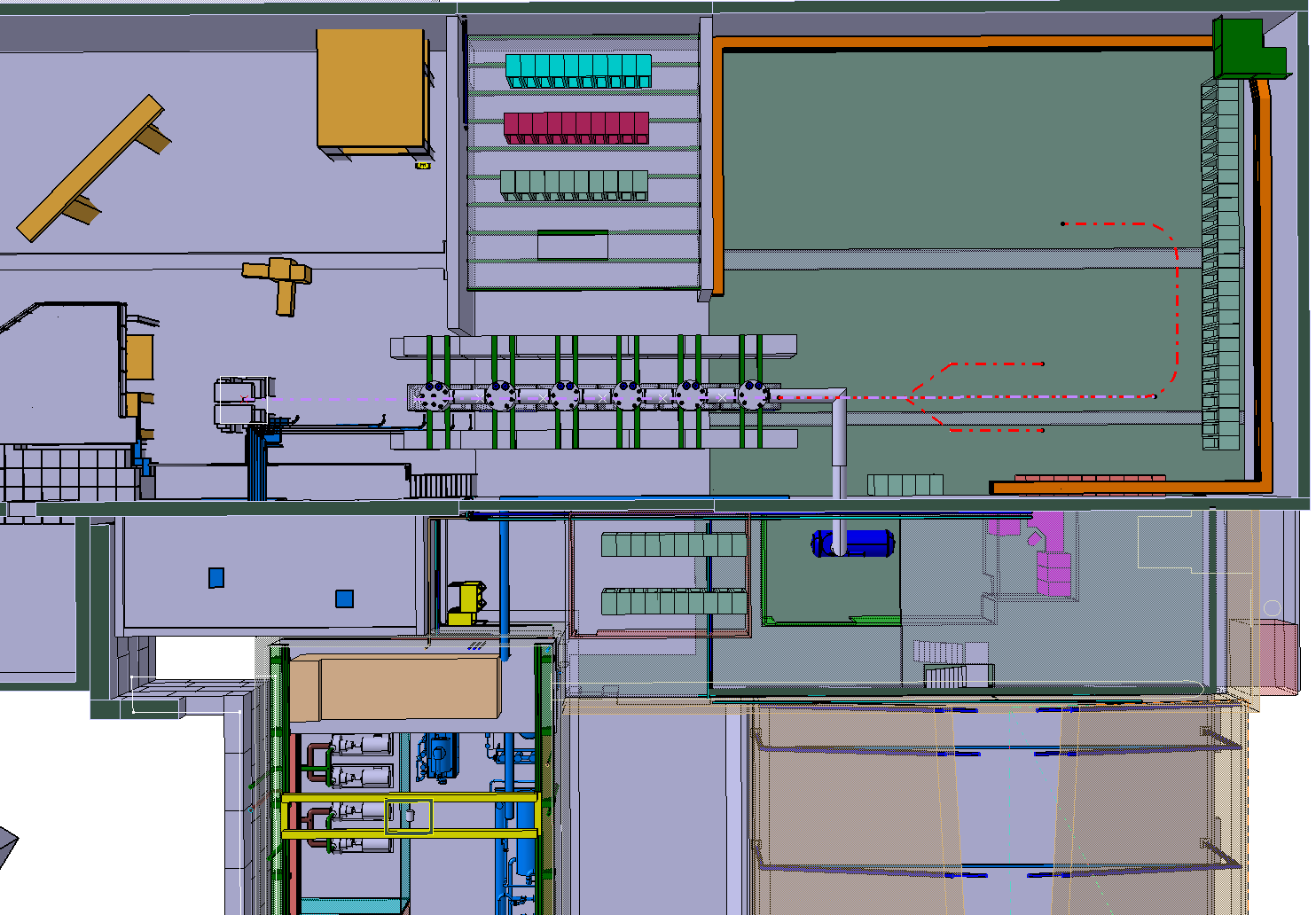 ISCC, 4 February 2010							6
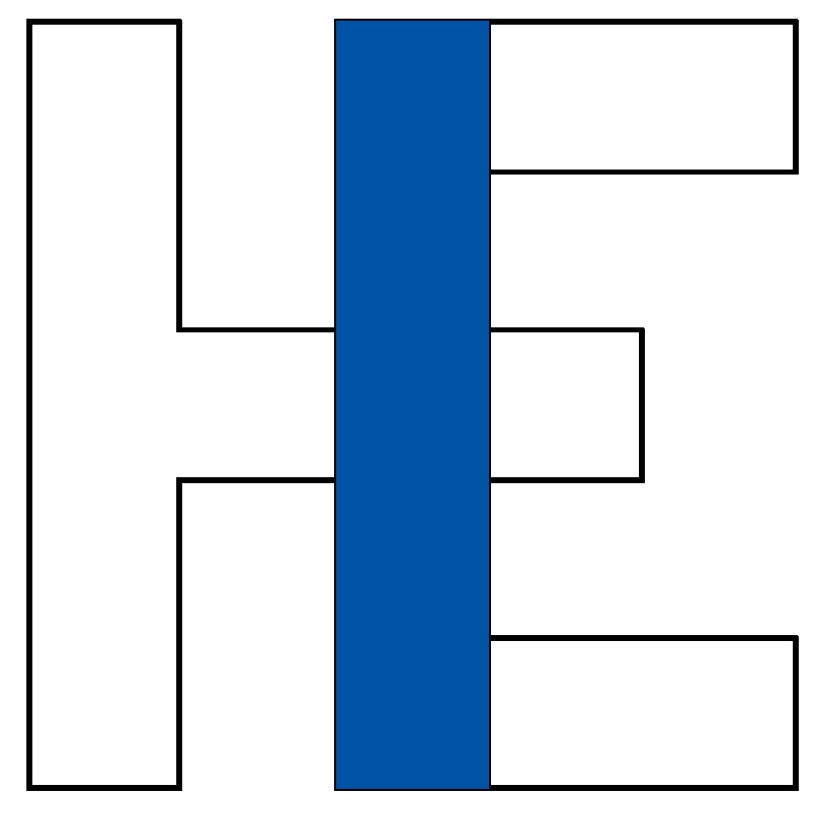 SC Linac Layoutstaged installation
1.2 MeV/u
3 
MeV/u
5.5 MeV/u
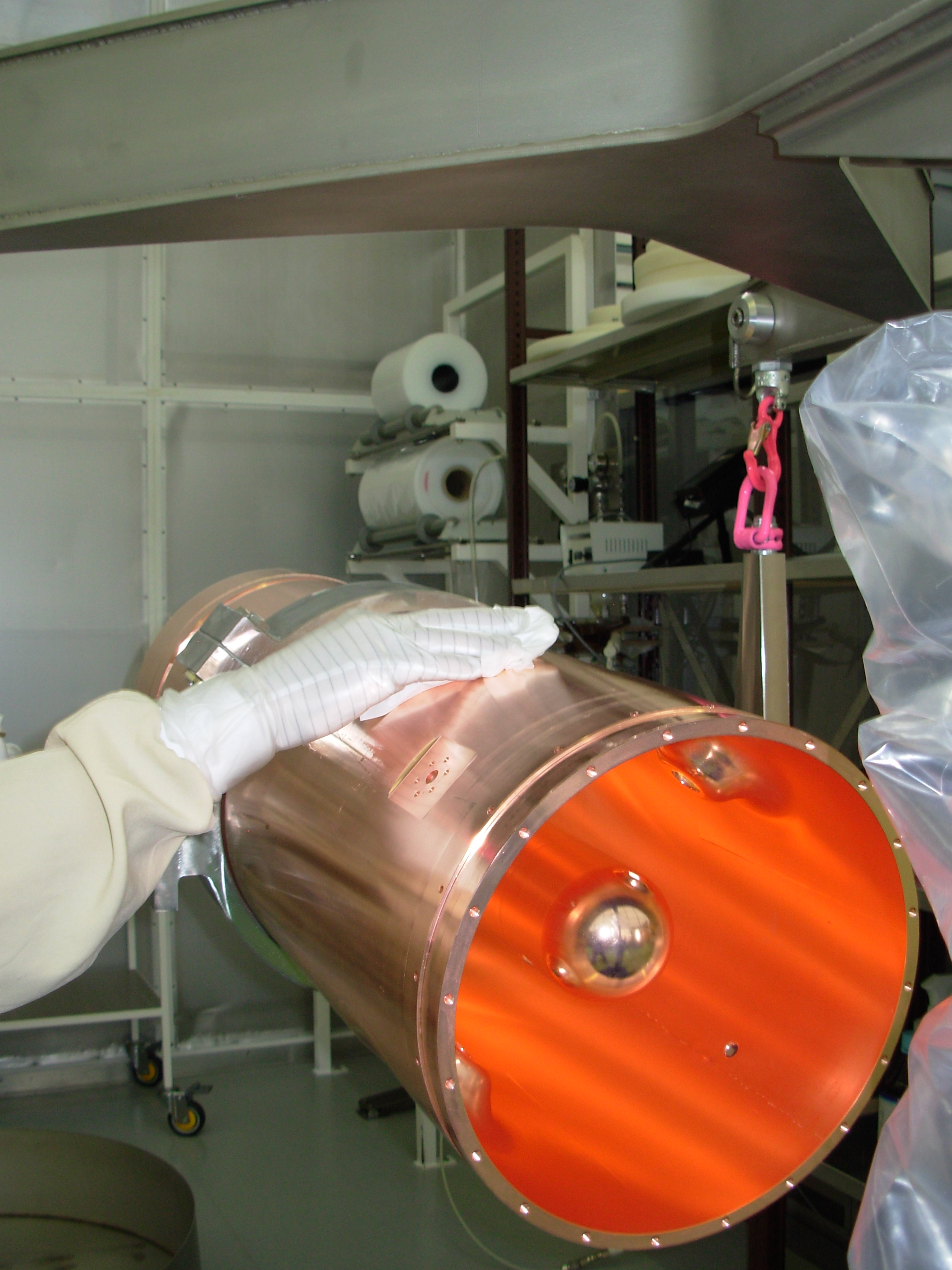 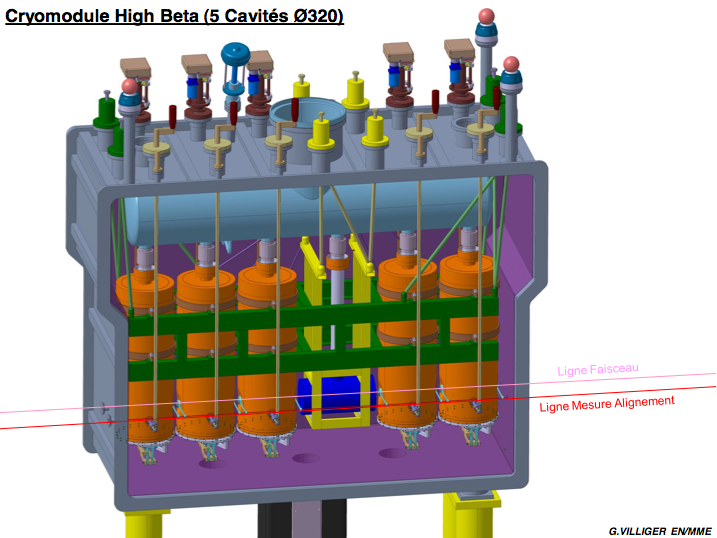 ISCC, 4 February 2010							7
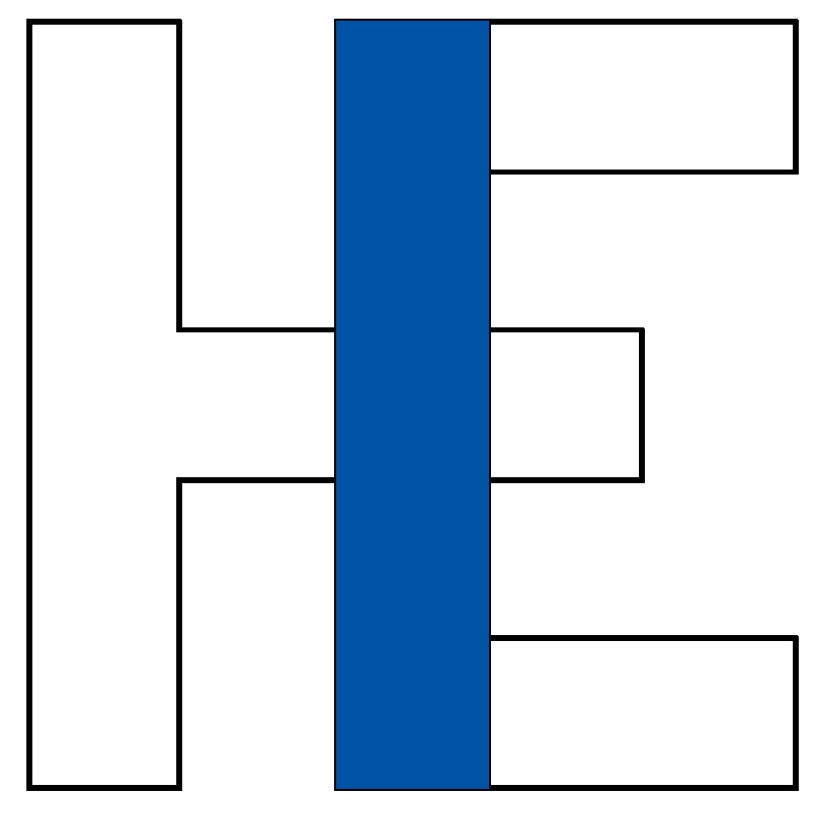 SC Linac Layoutstaged installation
1.2 MeV/u
3 
MeV/u
5.5 MeV/u
8
 MeV/u
10 MeV/u
ISCC, 4 February 2010							8
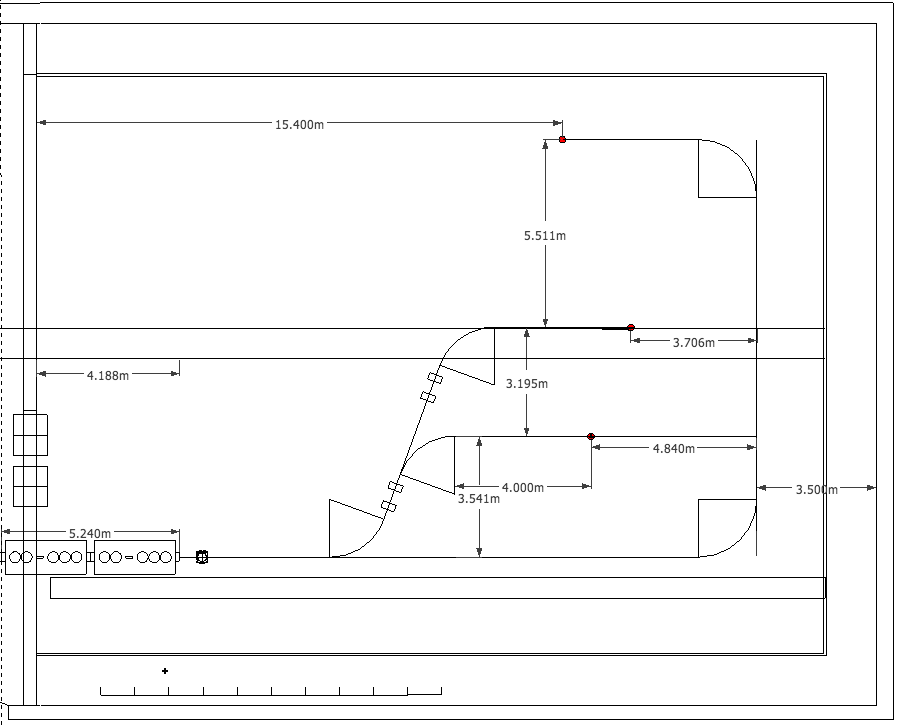 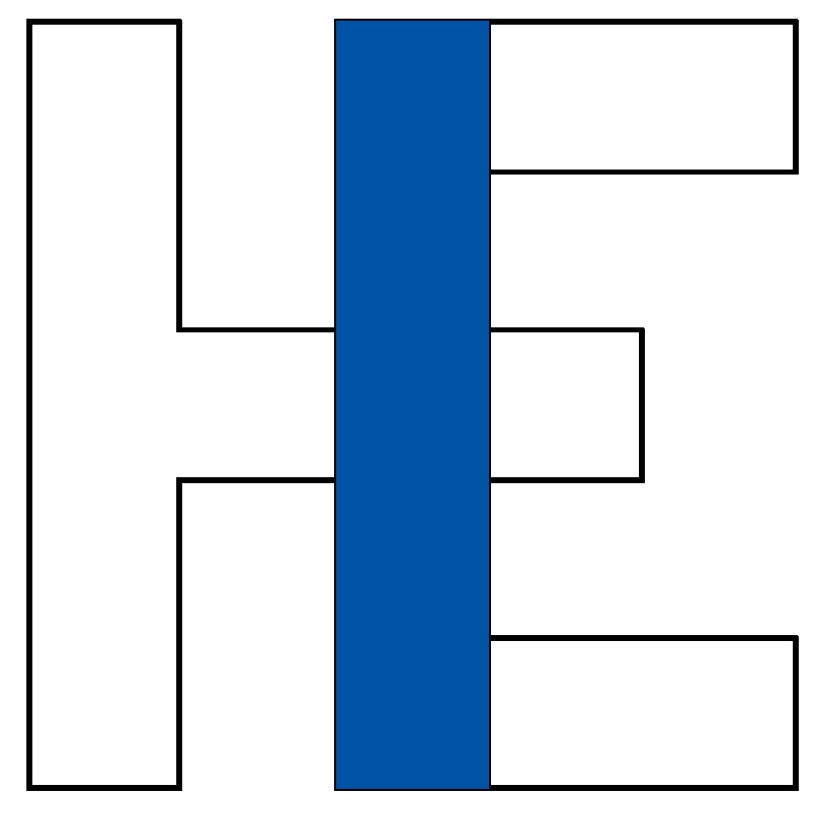 New Transfer Line
HEBT3
HEBT2
HEBT1
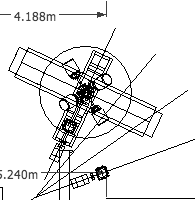 ISCC, 4 February 2010							9
HIE-ISOLDE Schedule (3/3)Design Study for Intensity Upgrade
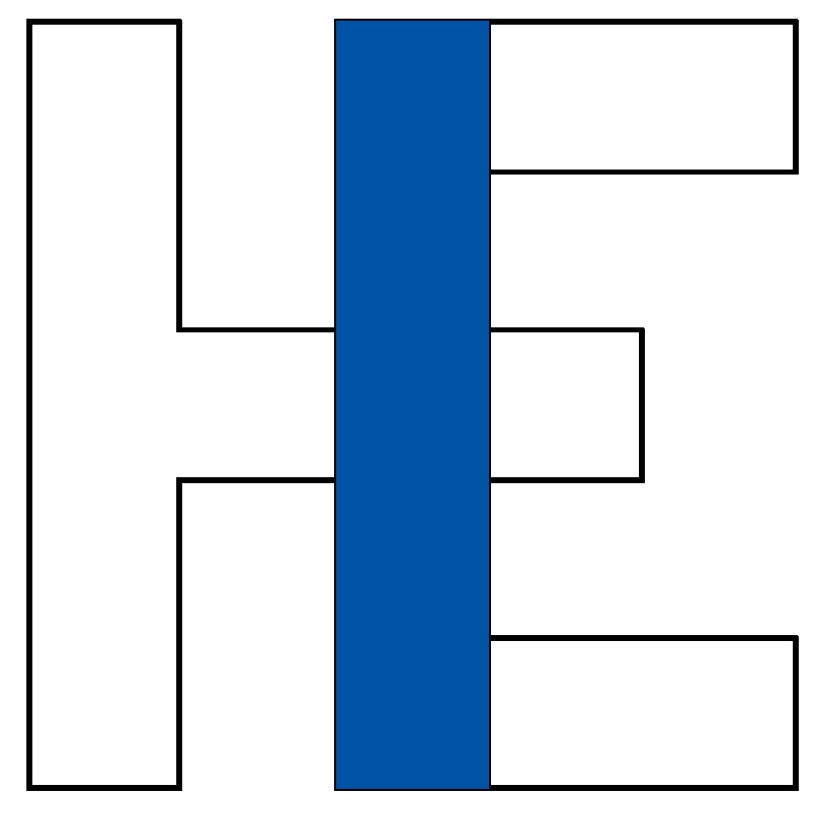 Injection magnets and beam line
Study required for 30kW intensity upgrade
Off line Separator
Preparation and characterization of targets before on-line use. Target/Frontend interface checks.
Separator area modifications
Mass pre-separator to minimize propagation of radioactive species.
Study of Super-HRS
New separator magnet for higher resolution
New RFQ before 90 degree magnet
Experimental hall and beam line modifications
Beam distribution bottlenecks
Experimental zones and layout
Secondary zone access
Shielding
Various issues associated with the target area will have to be addressed. These include:
Target and Frontend
Radiation hard systems, minimum intervention, high voltage systems, remote maintenance, beam extraction and optics
Shielding and air activation
Improved shielding for neighboring work areas
Independent and minimum volume ventilation systems
Vacuum Systems
Radioactive gas storage capacity and treatment
Radiation hard systems with minimum maintenance
Access and remote maintenance
Civil Engineering and Survey
Possible modification of area due to upgrade
Access and Operational Aspects
Interlocks, protocols
ISCC, 4 February 2010							10
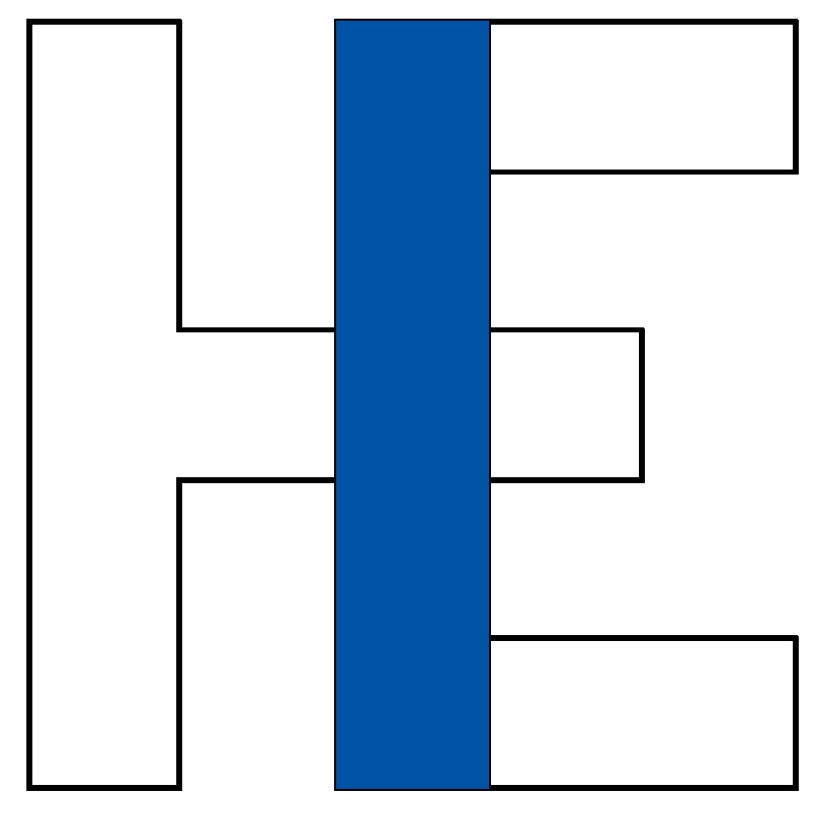 Overall Current Cost Estimate
The current cost of HIE-ISOLDE 1 is 37.3 MCHF materials and 143 FTE (70 staff + 73 Fellows/Phd)

This includes the beam quality improvement and part of the linac design study & prototyping costs (4.8 MCHF + 6 FTE) that have already been spent, and necessary consolidation costs.
ISCC, 4 February 2010							11
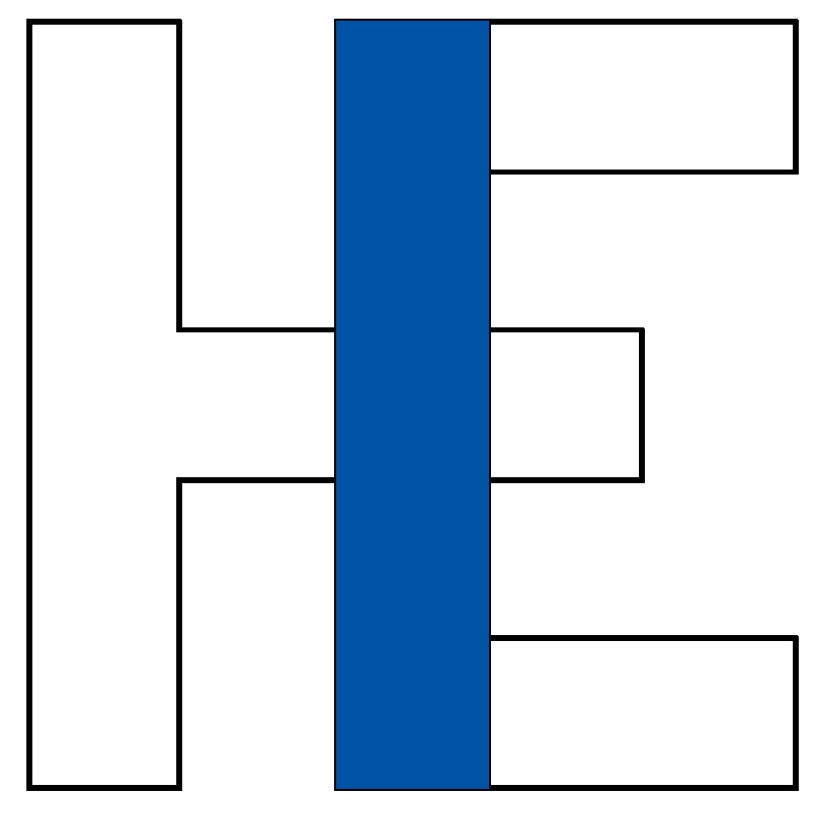 Resource Loaded Scheduleto fulfill 5.5 MeV/u SC Linac(w/o Design Study)
External funding:
	From the 1357 kCHF (900 k€) of the Belgian Grant initially paid to CERN, 578 kCHF remains unspent and 2 M€ remains to be paid
	Isolde Coll. promised 1000 kCHF + 4.5 FTEs for cryomodule design & RF tests + 2 FTE for beam instrumentation (Spain) + 2.35 FTE for beam dynamics & cavity design (Cockroft)
	Total available from IS-Collaboration + Belgian Grant = 4578 kCHF + 8.85 FTEs
ISCC, 4 February 2010							12
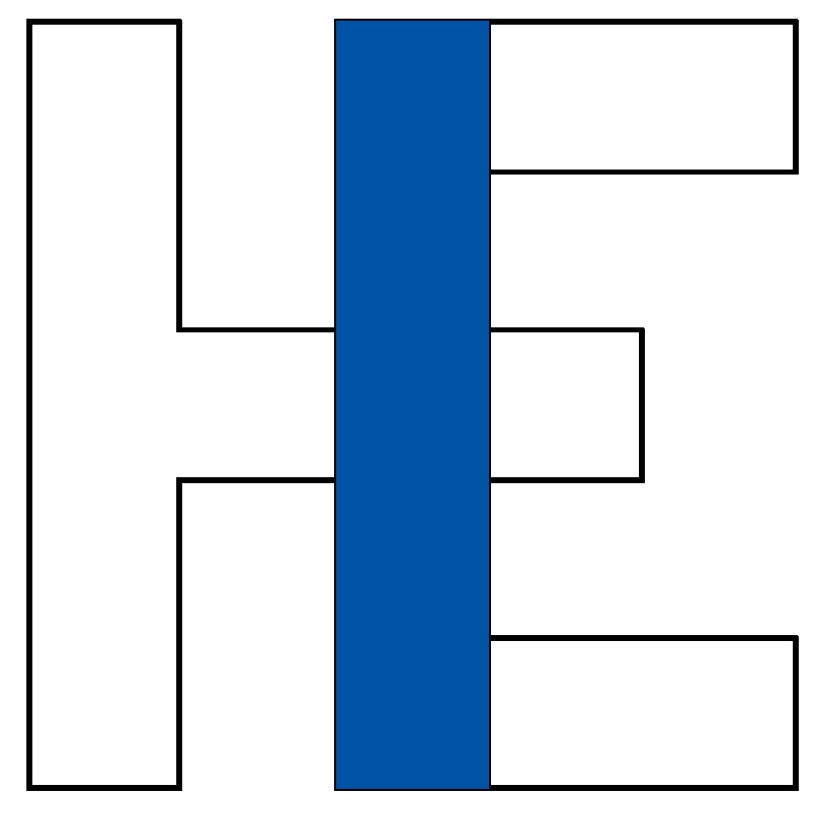 CATHI Proposal:Cryogenics, Accelerators and Targets at HIE-ISOLDE
Mono-site Initial Training Network in cryogenics, accelerators, and targets, for the future upgrade of the ISOLDE facility;
The majority of the research topics presented in this proposal will be carried out within the accelerators and technology sector of CERN, complemented with the 13 associated partners, of which 5 are from industry;
The research training topics of the proposed ITN are in accelerator physics, cryogenics, applied informatics, mechanical and electronics engineering projects related to the design and construction of a 10 MeV/u super-conducting linac and R&D for the future intensity upgrade of the HIE-ISOLDE facility.
ISCC, 4 February 2010							13
Y. Kadi HIE-ISOLDE Proposal, IEFC, August 21, 2009
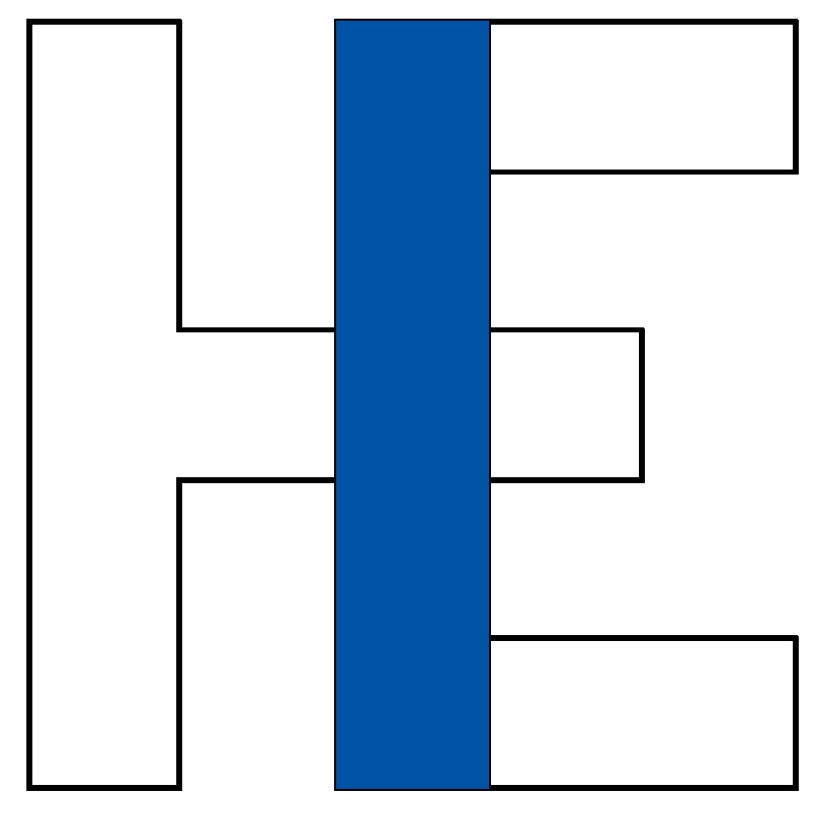 Research Training Themes Addressed by the CATHI Proposal(56 FTE over 4 years)
ISCC, 4 February 2010							14
Y. Kadi HIE-ISOLDE Proposal, IEFC, August 21, 2009
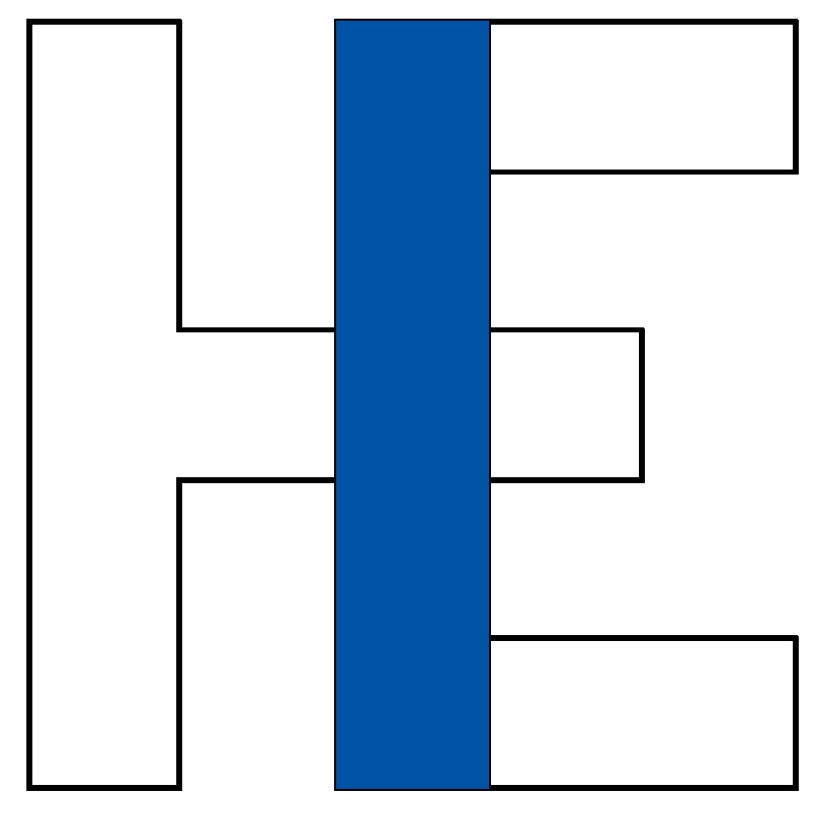 List of Participants
ISCC, 4 February 2010							15
Y. Kadi HIE-ISOLDE Proposal, IEFC, August 21, 2009
Project Breakdown Structure Overview
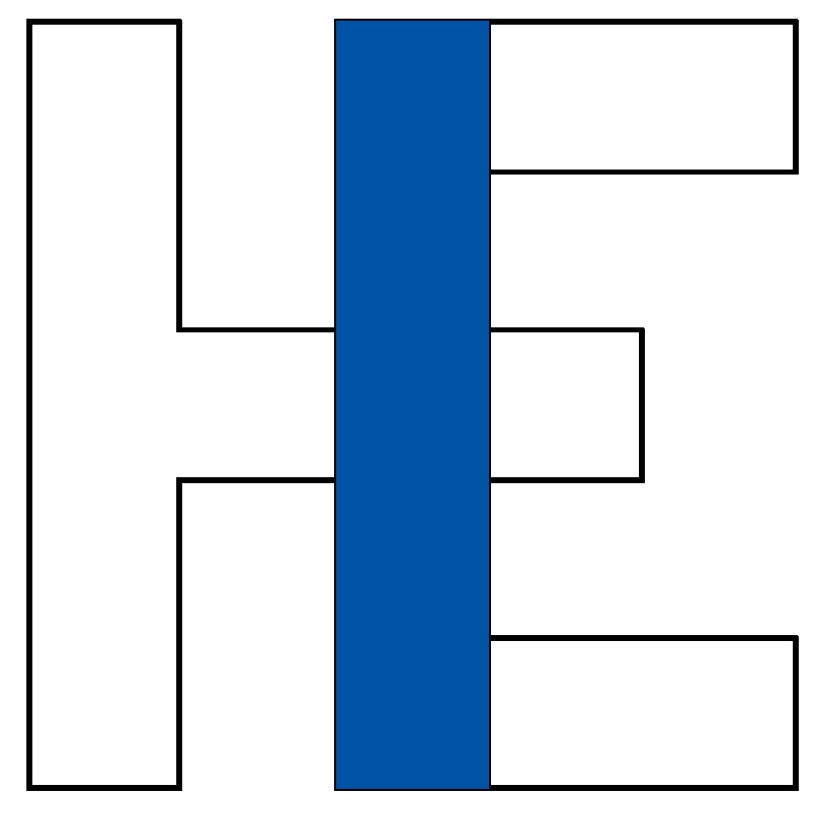 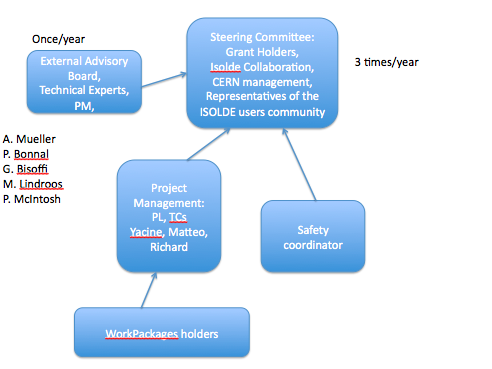 ISCC, 4 February 2010							16
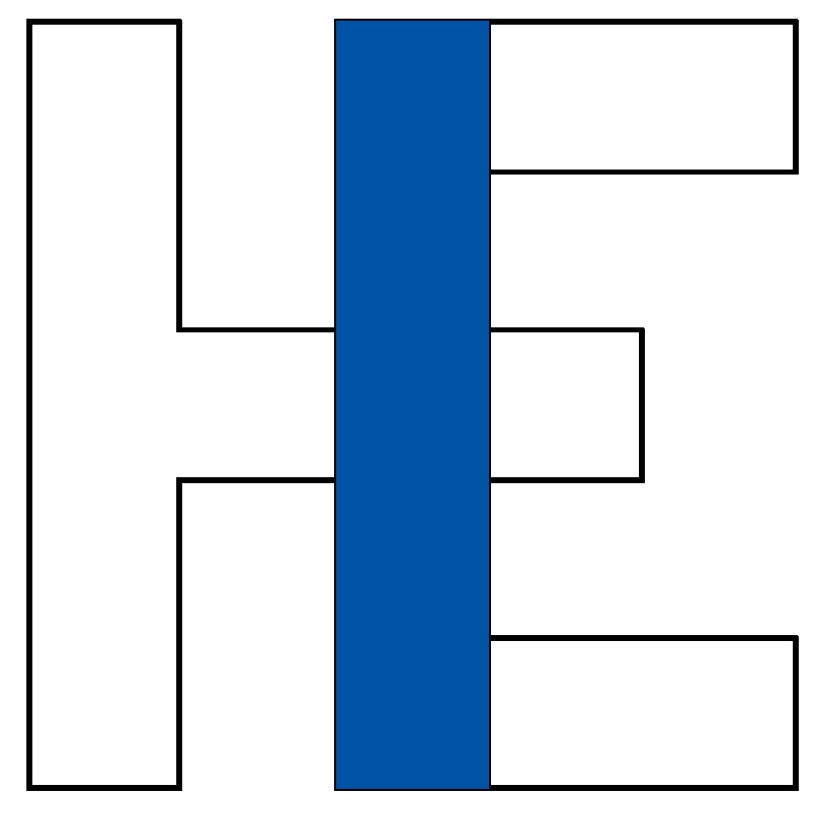 Proposed Management Structure
Project Leader: Y. Kadi (EN/HDO)
Technical Coordinator: M. Pasini (BE/RF)
Safety Coordinator: tbd
Design Study Coordinato: R. Catherall (EN/STI)
Integration/Infrastructure/Installation Coordination: D. Parchet (GS/SEM)
EDMS/MTF and QAP: support from EN and GS
ISCC, 4 February 2010							17
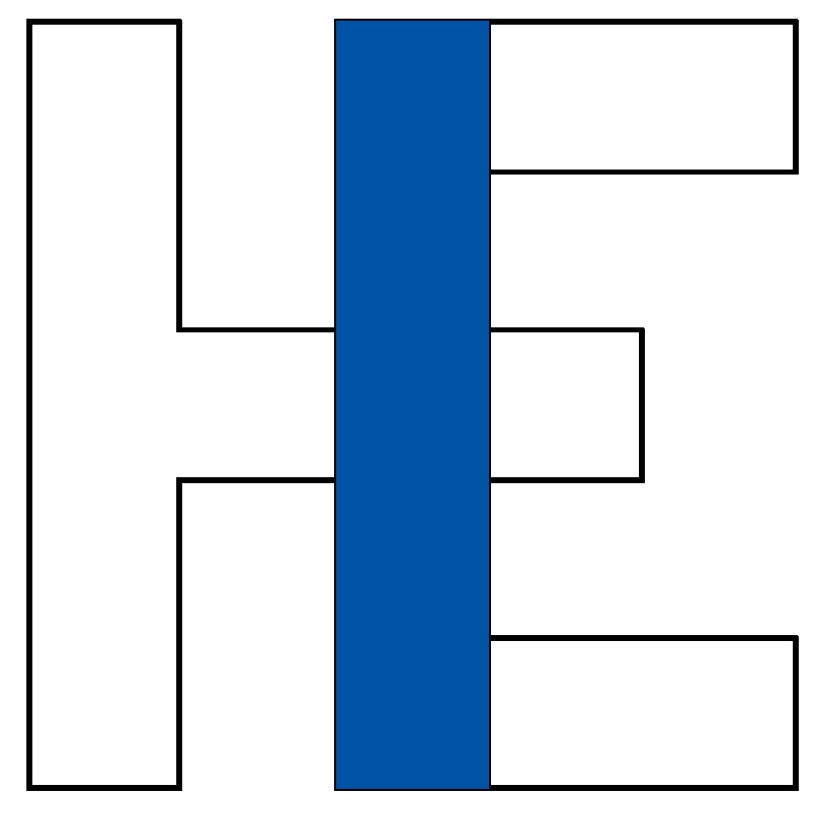 Proposed Working Groups(meets every two weeks)
RF Accelerating Structures (WP2.1, 2.2, 4.1)
Beam Dynamics (WP2.3-2.7, 3.8, 4.3, 7.5)
Cryomodules (WP2.1, 2.3, 2.4, 2.6, 3.4, 3.5, 3.8)
Integration and Infrastructure (WP2.8, 3.1-3.8) 
Safety (WP8.1-8.4)
Design Study (WP5.1-5.3, 6.1-6.7, 7.1-7.5)
ISCC, 4 February 2010							18
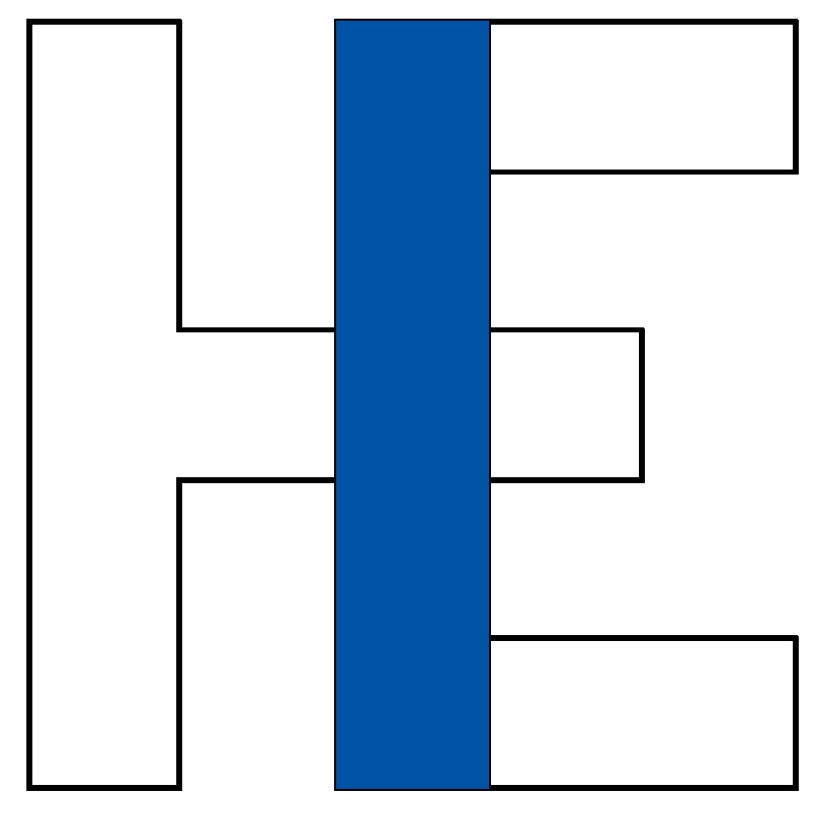 Outlook
Cavity prototype completed. Tests scheduled @ TRIUMF by March 2010
Cryomodule conceptual design completed, will start detailed design as soon as manpower is available
Preparation of test bench at CERN of QWR resonators (new test cryostat is planned to be ready by Feb/Mar 2010)
Complete Cavity configuration test @ SM18 is planned by the end of 2010.
ISCC, 4 February 2010							19
M. Pasini SRF09 Berlin, 20-25.09 2009
Thank you for your attention!
M. Pasini SRF09 Berlin, 20-25.09 2009
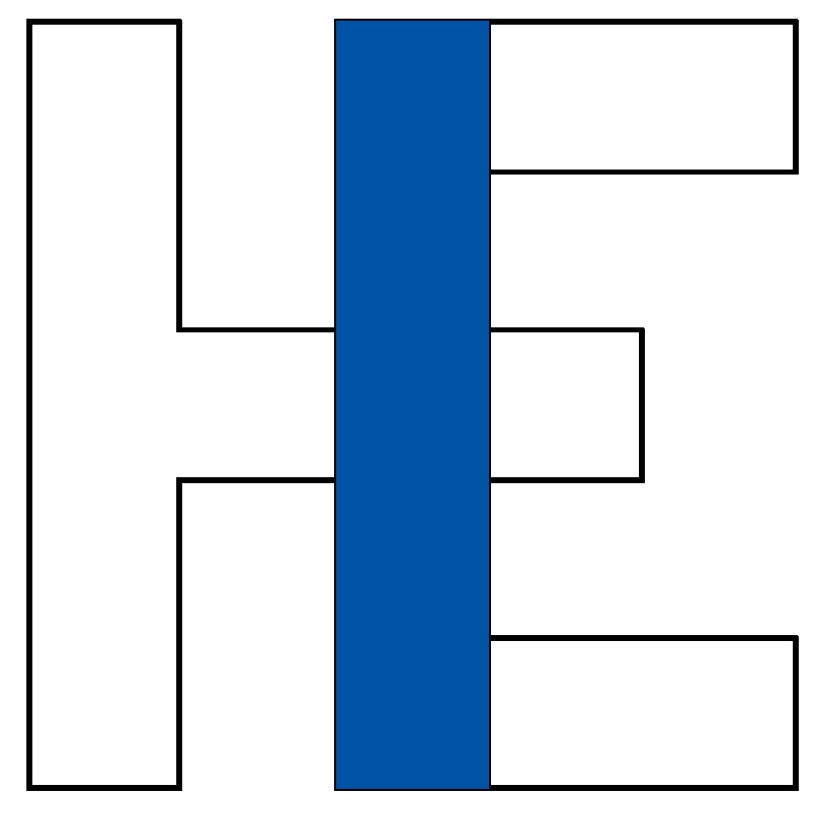 Material Cost for Design Study (kCHF)
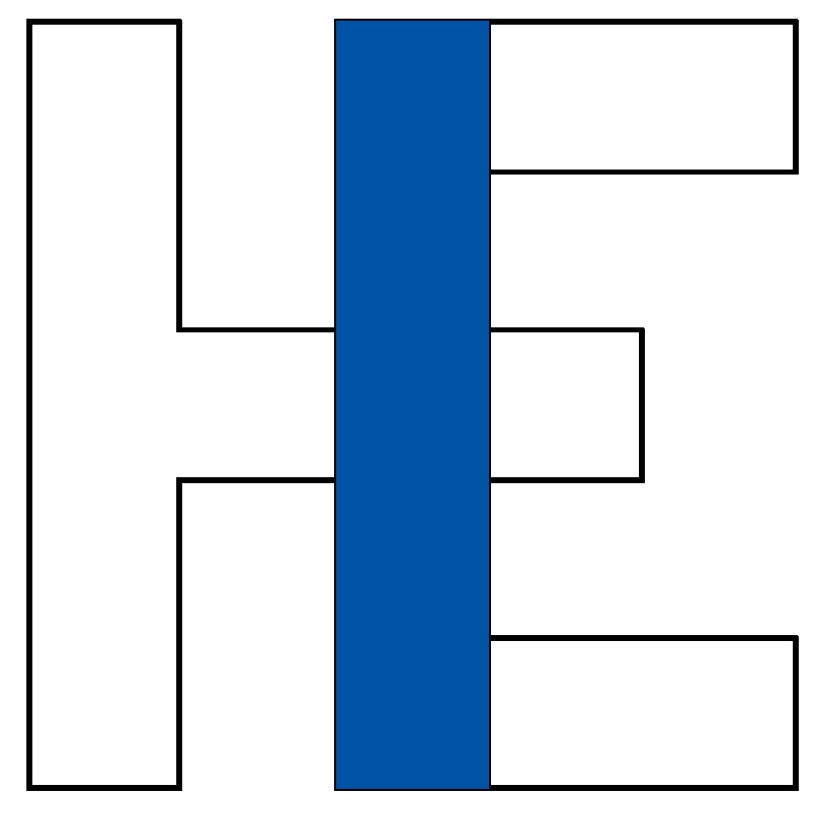 Manpower Needs for Design Study (FTE)
The Scope of the Project
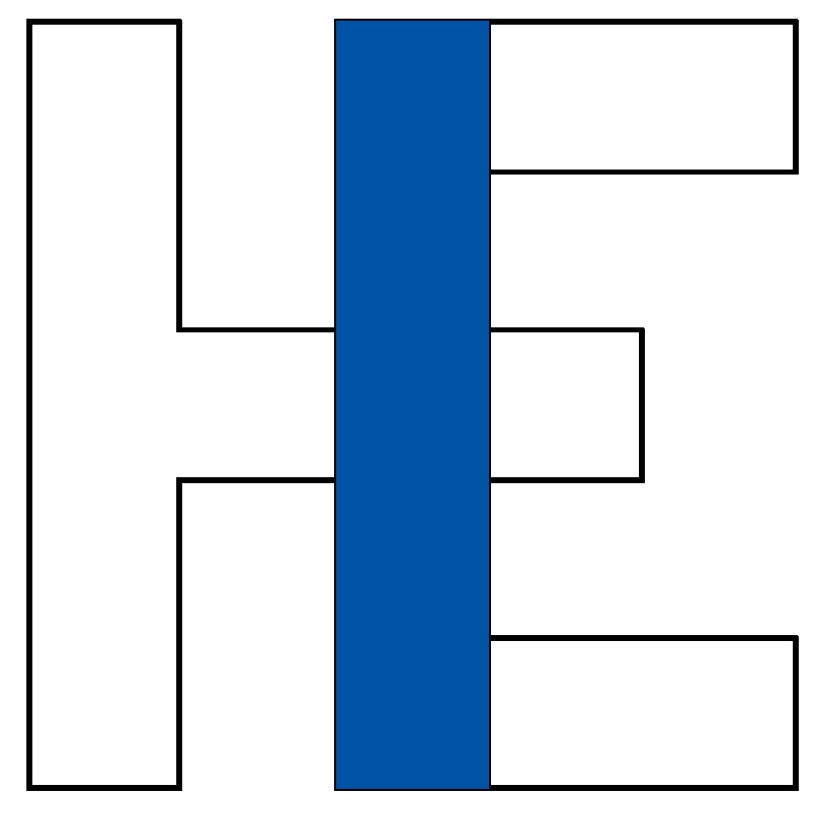 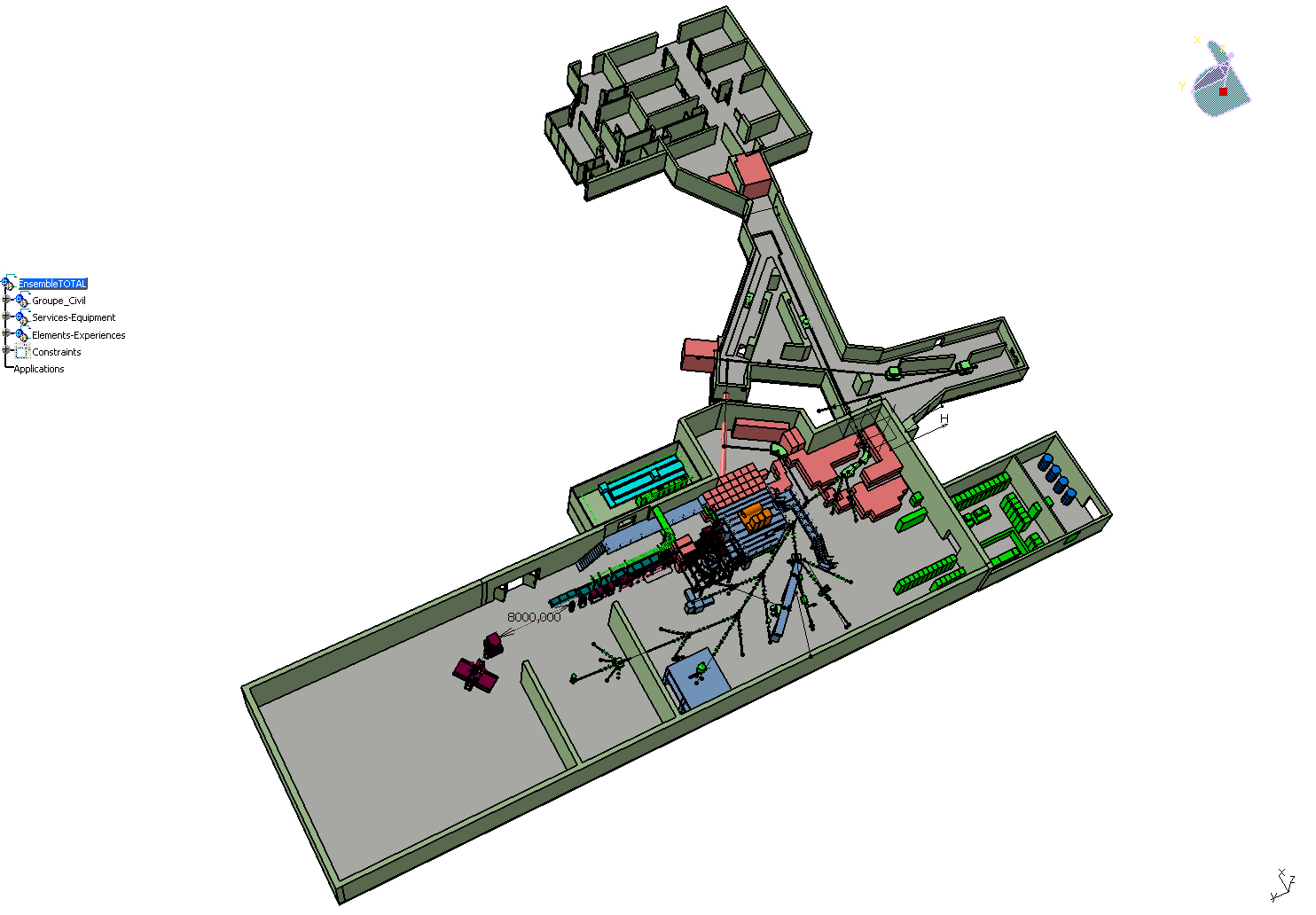 Intensity Upgrade:
Design Study of target Area, Class-A Lab and beam lines
Energy Upgrade:
Construction of SC Linac
 & service building
Solid state laser, prototype RFQ cooler for beam purification and quality improvement (complete)
Prototyping of linac cavities (ongoing), energy upgrade up to 5.5 MeV/u 
Installation of cryogenic infrastructure
Energy upgrade to 10 MeV/u,
Design study of the intensity upgrade for SPL beams
Y. Kadi   							ISCC Novenber 16, 2009
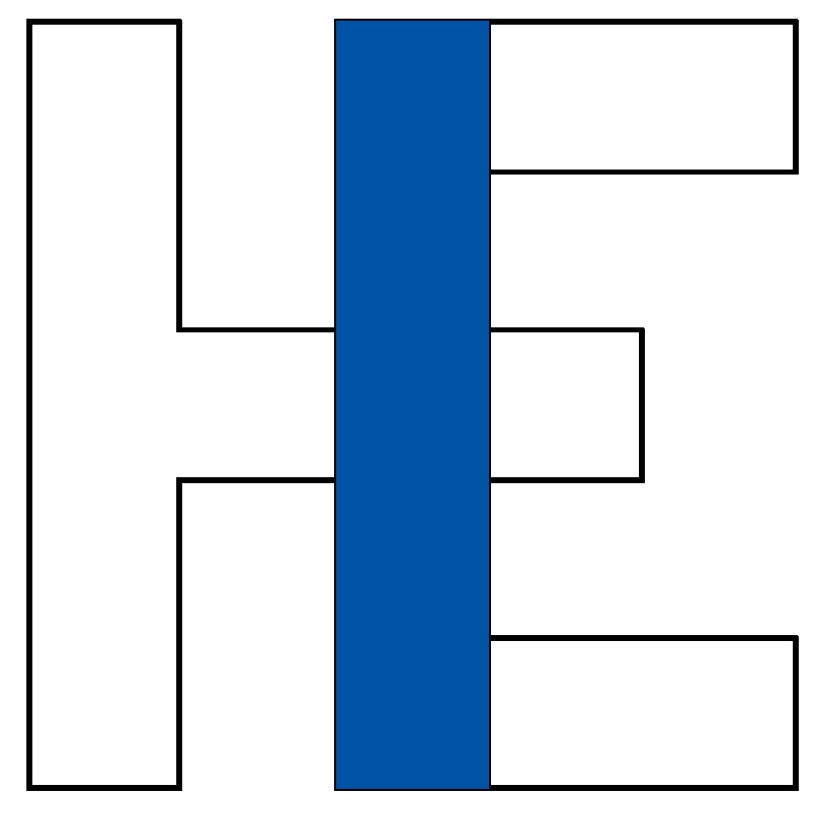 HIE-ISOLDE Schedule
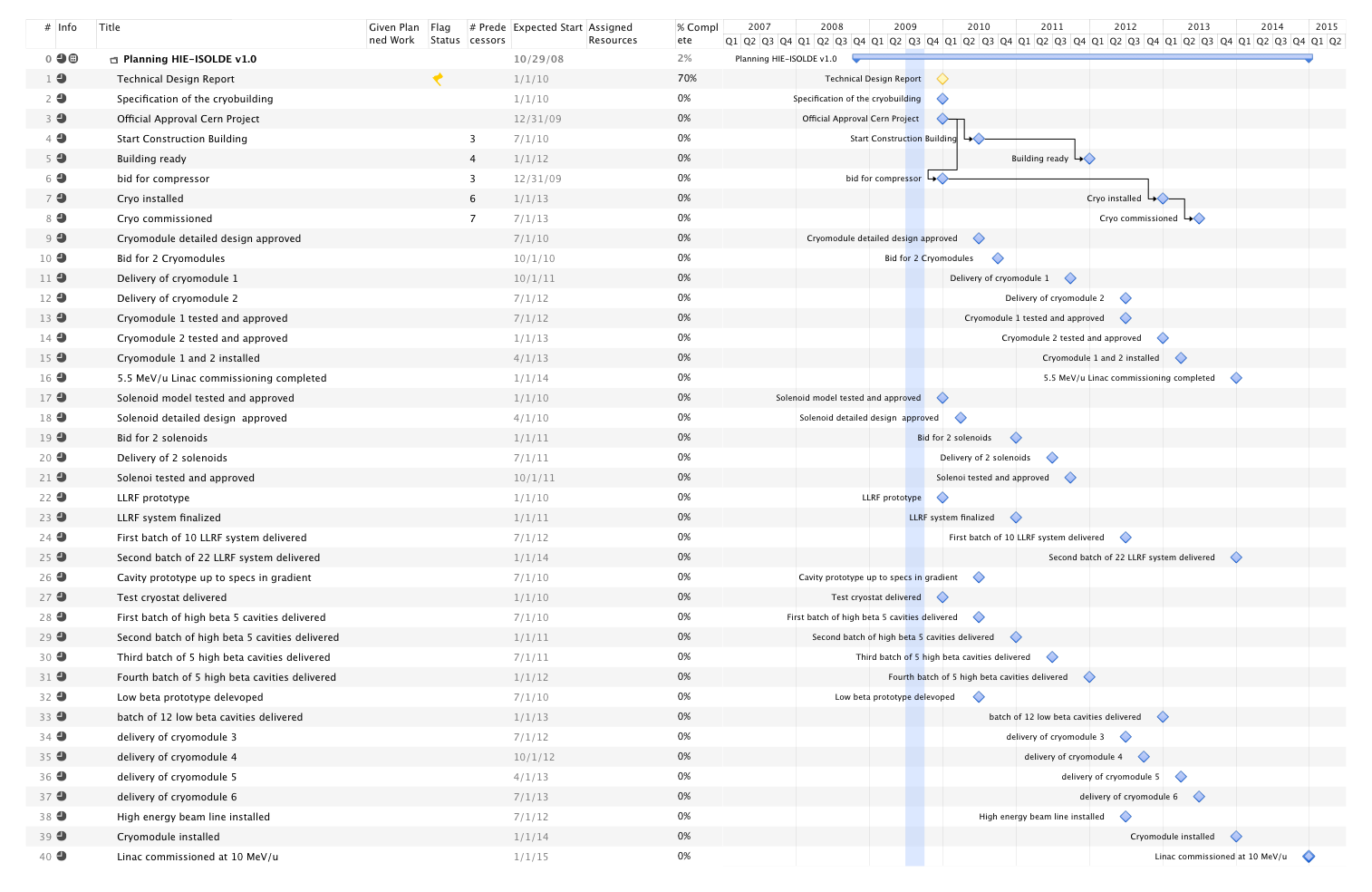 Important milestones for Energy Upgrade:
Start project Jan 1st 2010
Start construction by Jun 2010
Launch Procurement of Cryogenics equipment:
 Market survey by Mar 2010
 Tech. Specific. By May 2010
 Finance Committee by Sep. 2010
Cryogenics installed and commissioned Jun 2013
High energy beam line (5.5 MeV/u) installed by March 2013
Full Linac (10 MeV/u) installed by 2014/2015
Commissioning organized inline with L4 and PSB commissioning
IEFC, 22 January 2010							25
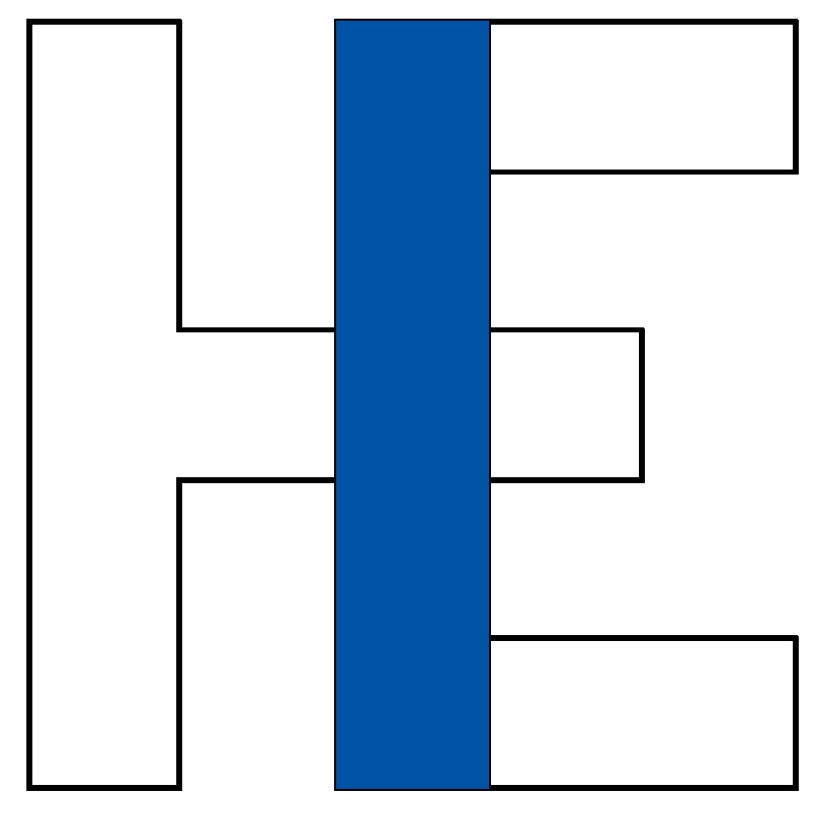 HIE-LINAC WBS
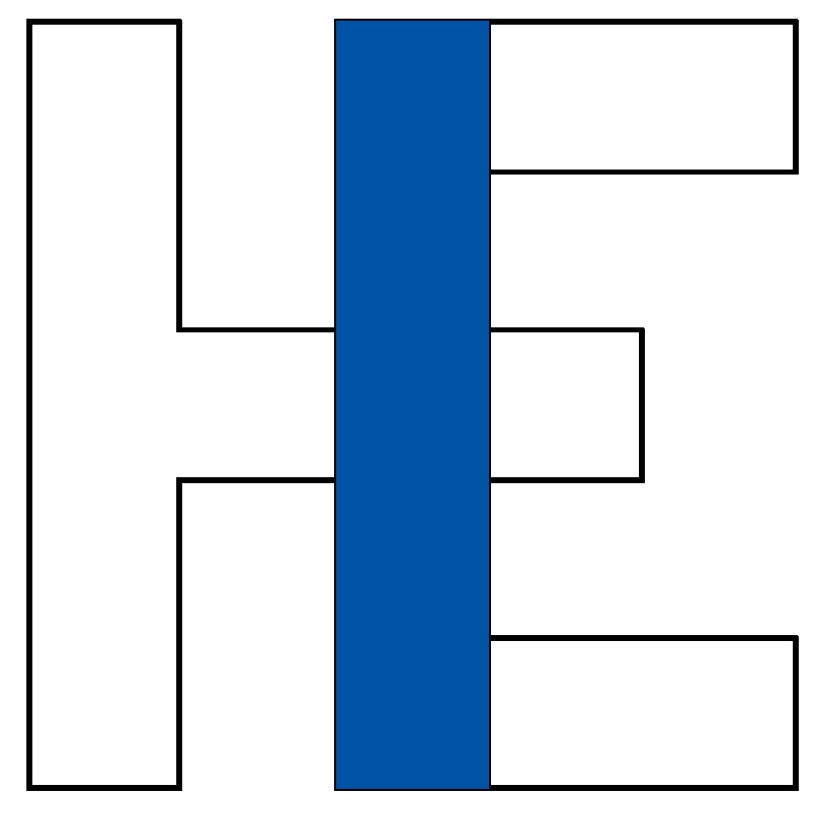 Target Area Design Study WBS
Y. Kadi   ISCC Novenber 16, 2009